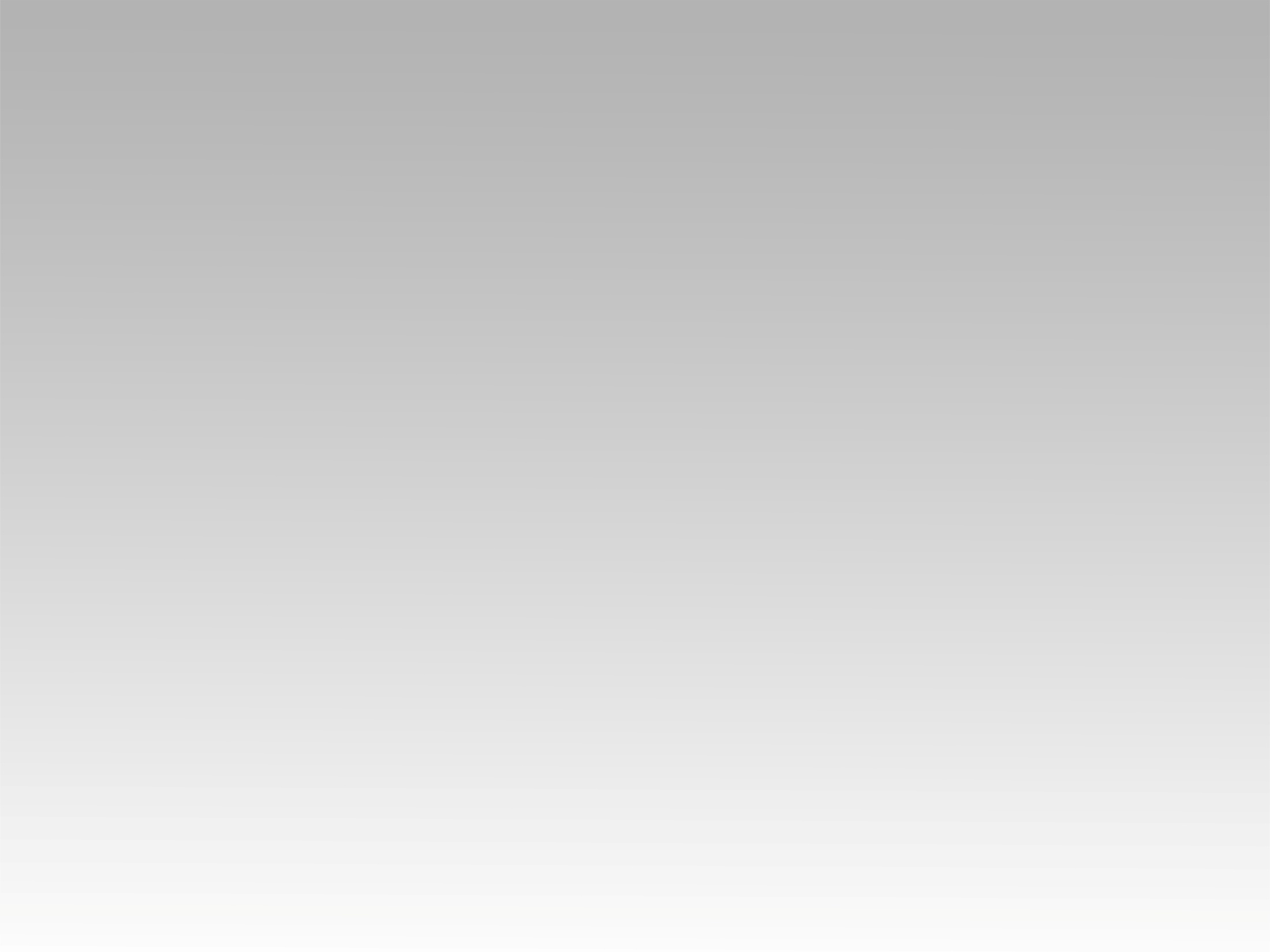 تـرنيــمة
في طَريقِ الجُلجُثَة قد سَارَ يَوْمَاً سَيِّدي
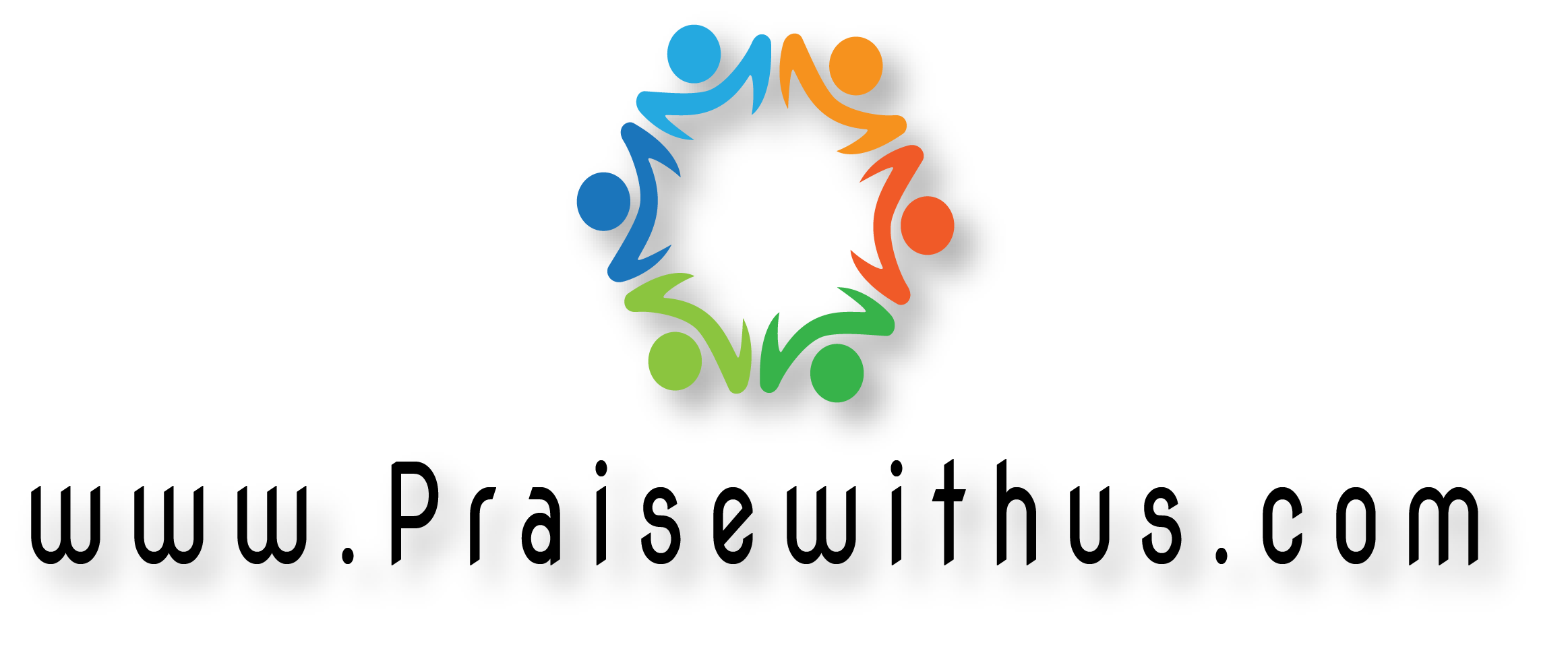 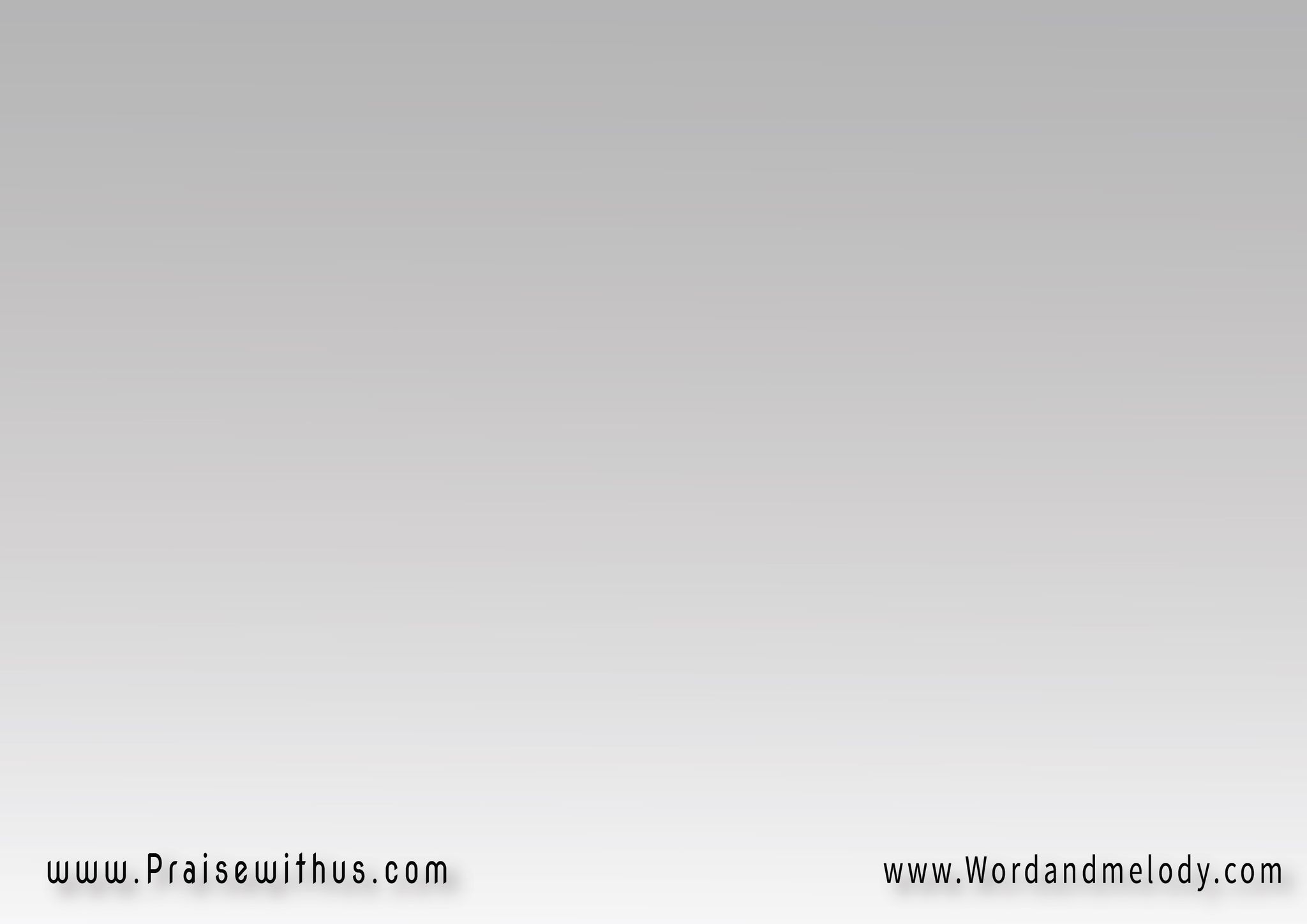 في طَريقِ الجُلجُثَة  قد سَارَ يَوْمَــاً سَيِّديوَالجُنُـودُ تَسْعَــى كي تُخلــي الطَّريقإذ تَزَاحَمَ الجَميعُ  لِيَرَوْا كَيفَ يُكافأُ الصِّدِّيق
fi tareeqi eljoljotha qad sara yawman sayediwal jonodo tasaa kai tokhli elttareeqeth tazahama eljameea le yarao kayfa yokafaao elSSeddiq
Down the Via Dolorosa in Jerusalem that day,the soldiers tried to clear the narrow street. But the crowds pressed in to see the Man condemned to die on Calvary.
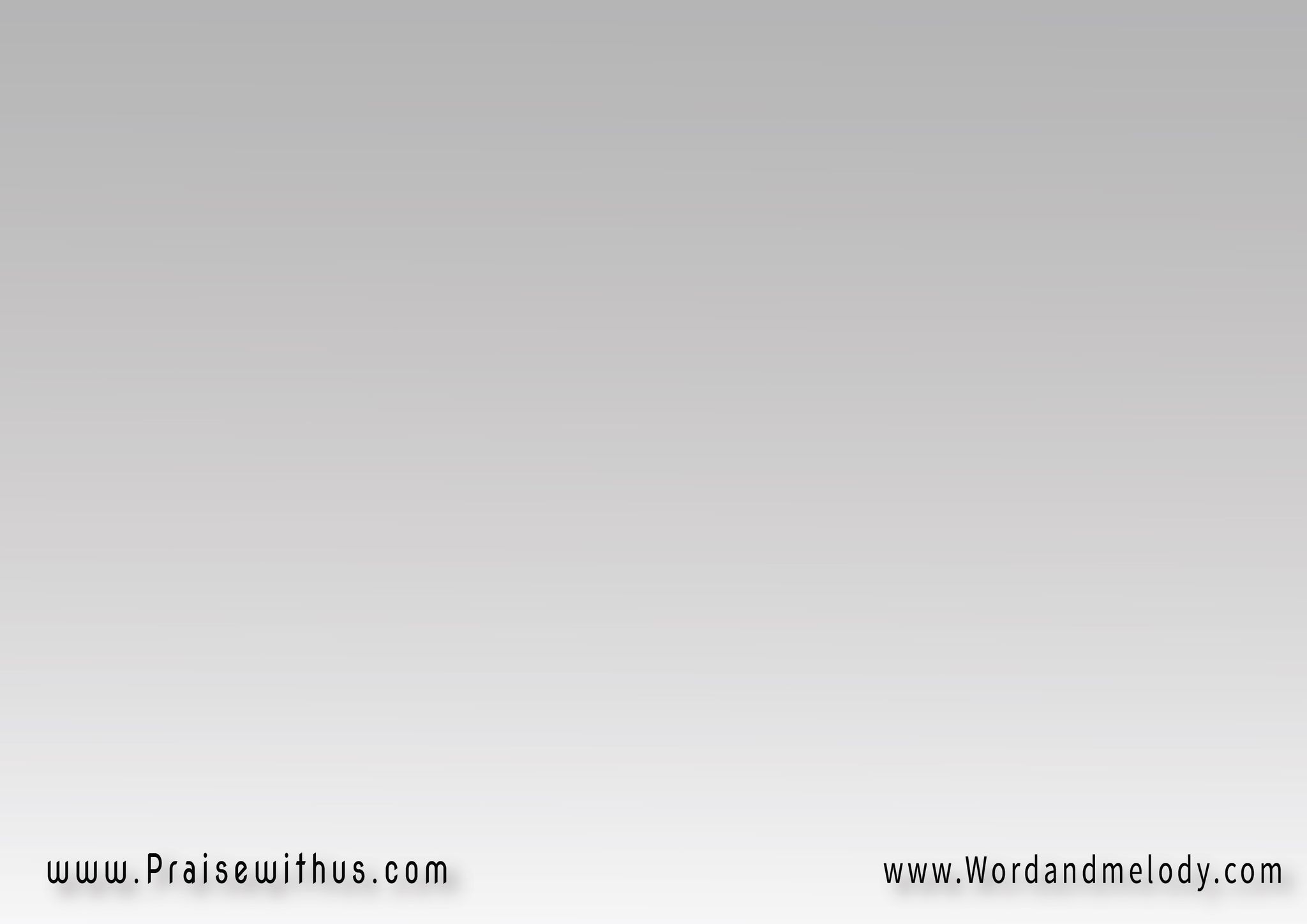 كانَ يَنزِفُ حَبيبي   بِسِيــاطٍ ضَرَبُـــوهوَبِتـاجِ الشَّــوْكِ رَبِّـــي مَلَّكُــــوهبِصُرَاخِ الهَازِئين  وَبِحُكمِ مَوتِ العَارِ كَرَّمُوه
kana yanzefo habibi  be siaten Daraboohwa be taji elshshawki rabbi mallakoohbe Sorakhi elhazeain wa behokmi mawti elaari karramooh
He was bleeding from a beating.There were stripes upon His back.And He wore a crown of thorns upon His head.But He bore with every stepthe scorn of those who cried out for His death.
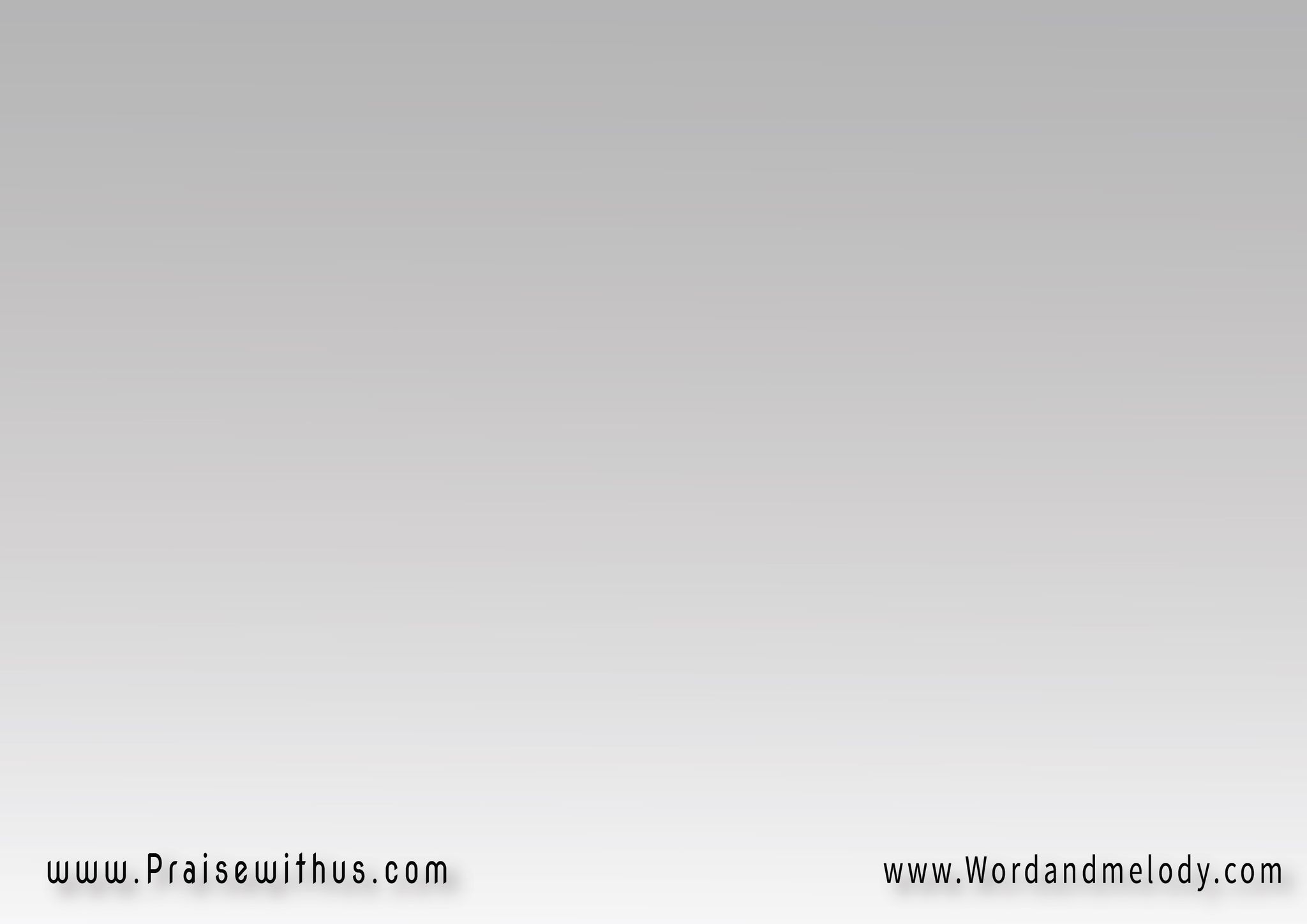 في طَريقِ الجُلجُثَــة سَـارَ إلَهُنــا الحَبيبسَــارَ طَوْعَـــاً واختِياراً لِلصَّليبقَبِلَ يَســــوعُ المَوْتَ مِن أجلي وَمِن أجلِكفي طَريقِ الجُلجُثَة سَارَ الحَبيب   إلى الصَّليب
fi tareeqi eljoljotha sara elahona elhabeebsara tawaan wakhtiaran lelSSaleebqabela yasouo elmawta men ajli wa men ajlekfi tareeqi eljoljotha sara elhabeeb   ela alSSaleebDown the Via Dolorosa called “The Way of Suffering.” Like a lamb came the Messiah, Christ the King.But He chose to walk that road so He could die for you and (for) me.Down the Via Dolorosa all the way to Calvary.
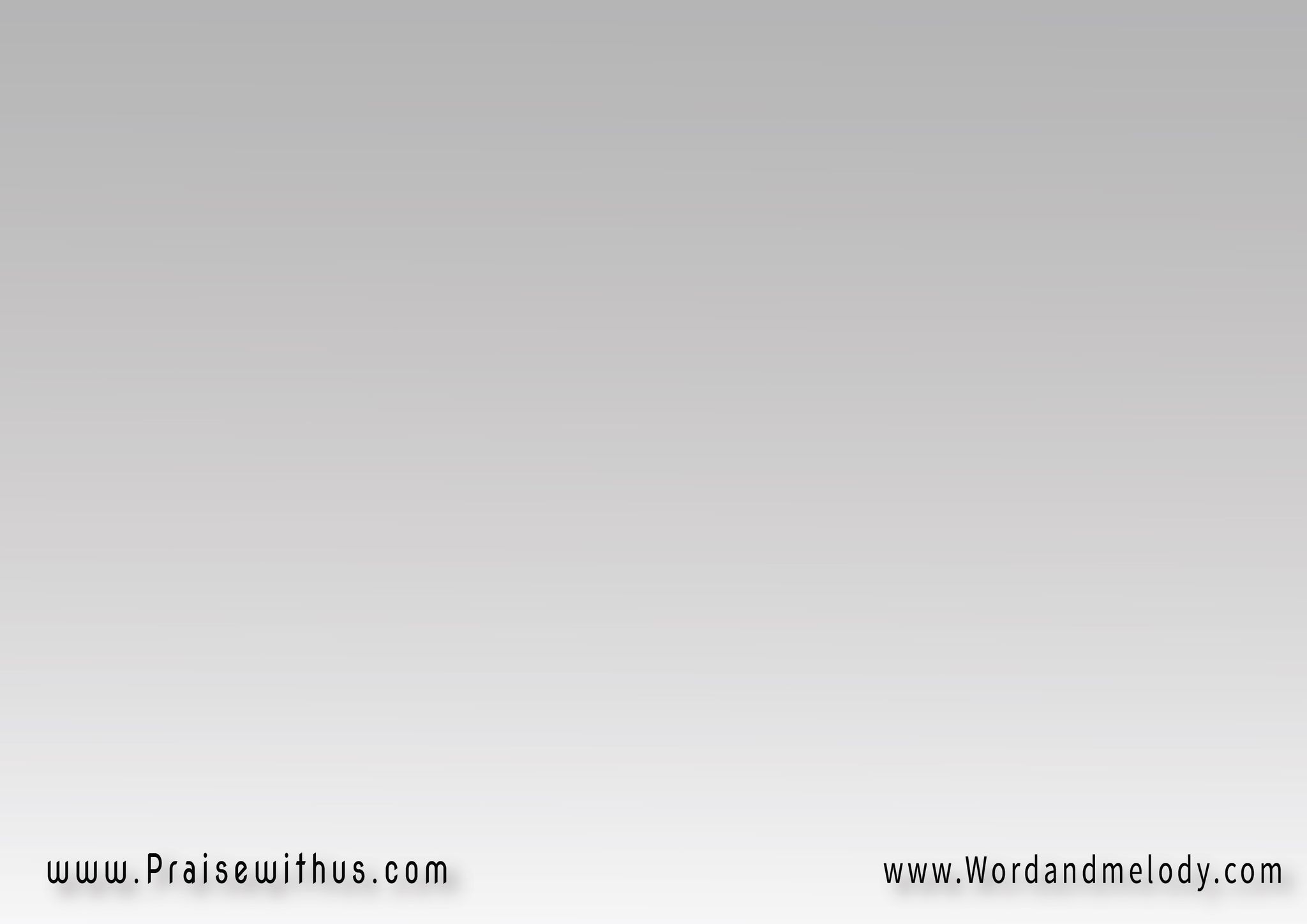 مِثلَ شَـاةٍ سَاقُوا رَبِّـي لِلذَّبحِ أخَذُوهوَهوَ المَسِيَّـــا الَّذي اِنتَظَــرُوهوَحُزنُهُ لِلغَدْرِ فَاقَ آلامَ جَنبِهِ المَطعُون
 methla shaten saqo rabbi  lelthabhi akhathoohwahoa elmasia allathi entazaroohwa hoznoho lel ghadri  faqa aalama janbehi elmataoon
Down the Via Dolorosa in Jerusalem that day, the soldiers tried to clear the narrow street. But the crowds pressed in to see the Man condemned to die on Calvary.
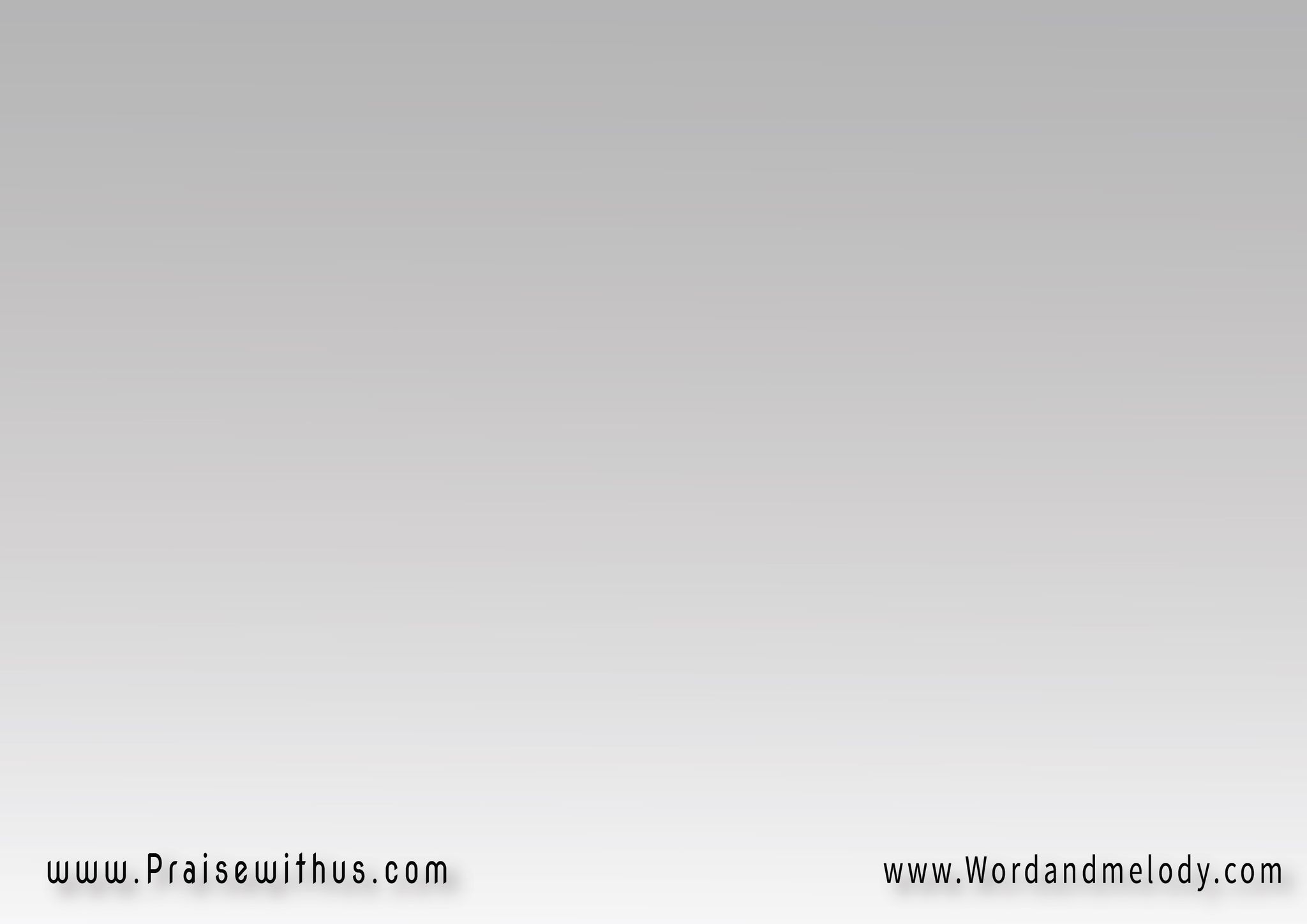 في طَريقِ الجُلجُثَــة سَـارَ إلَهُنــا الحَبيبسَــارَ طَوْعَـــاً واختِياراً لِلصَّليبقَبِلَ يَســــوعُ المَوْتَ مِن أجلي وَمِن أجلِكفي طَريقِ الجُلجُثَة سَارَ الحَبيب   إلى الصَّليب
fi tareeqi eljoljotha sara elahona elhabeebsara tawaan wakhtiaran lelSSaleebqabela yasouo elmawta men ajli wa men ajlekfi tareeqi eljoljotha sara elhabeeb   ela alSSaleebDown the Via Dolorosa called “The Way of Suffering.” Like a lamb came the Messiah, Christ the King.But He chose to walk that road so He could die for you and (for) me.Down the Via Dolorosa all the way to Calvary.
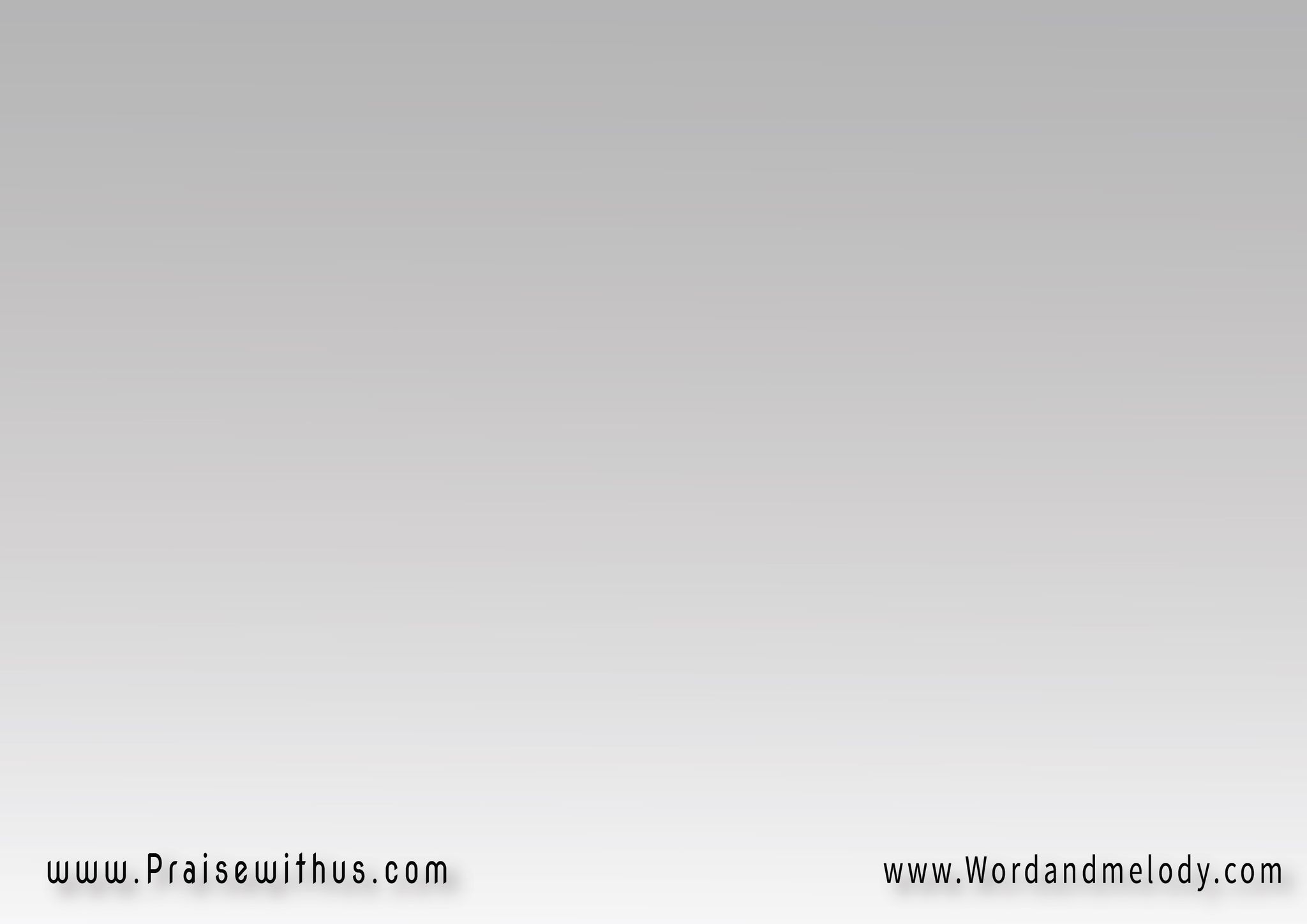 بِدَمِهِ الكَريم غَفَرَ لِلأثيمبِصَلبِـهِ في أُورشَليـم
be damehi elkareem   ghafara lel atheembe Salbehi fi oroshaleem
The blood that was shed to save the souls of all men made its way to the heart of Jerusalem.
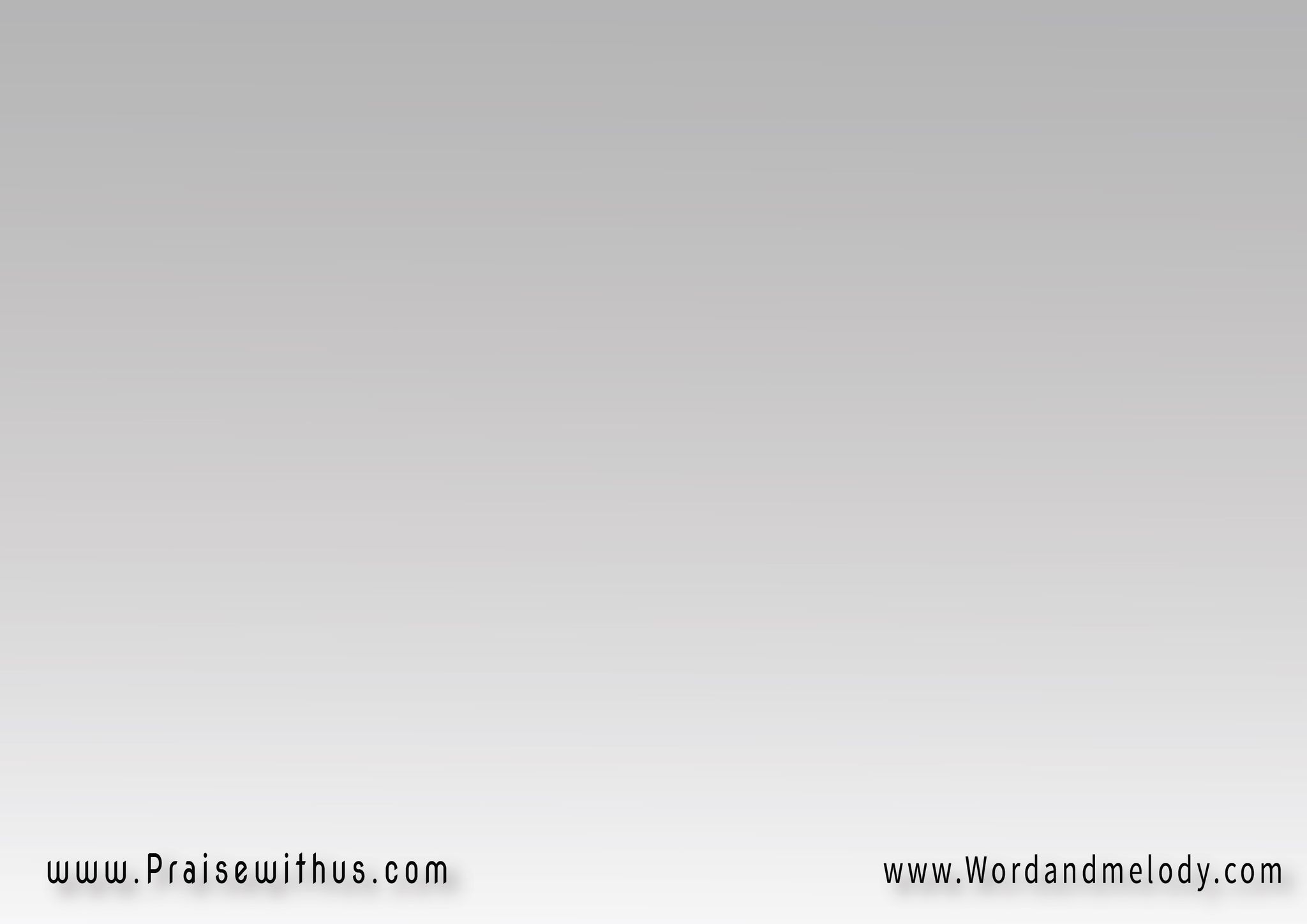 في طَريقِ الجُلجُثَــة سَـارَ إلَهُنــا الحَبيبسَــارَ طَوْعَـــاً واختِياراً لِلصَّليبقَبِلَ يَســــوعُ المَوْتَ مِن أجلي وَمِن أجلِكفي طَريقِ الجُلجُثَة سَارَ الحَبيب   إلى الصَّليب
fi tareeqi eljoljotha sara elahona elhabeebsara tawaan wakhtiaran lelSSaleebqabela yasouo elmawta men ajli wa men ajlekfi tareeqi eljoljotha sara elhabeeb   ela alSSaleebDown the Via Dolorosa called “The Way of Suffering.” Like a lamb came the Messiah, Christ the King.But He chose to walk that road so He could die for you and (for) me.Down the Via Dolorosa all the way to Calvary.
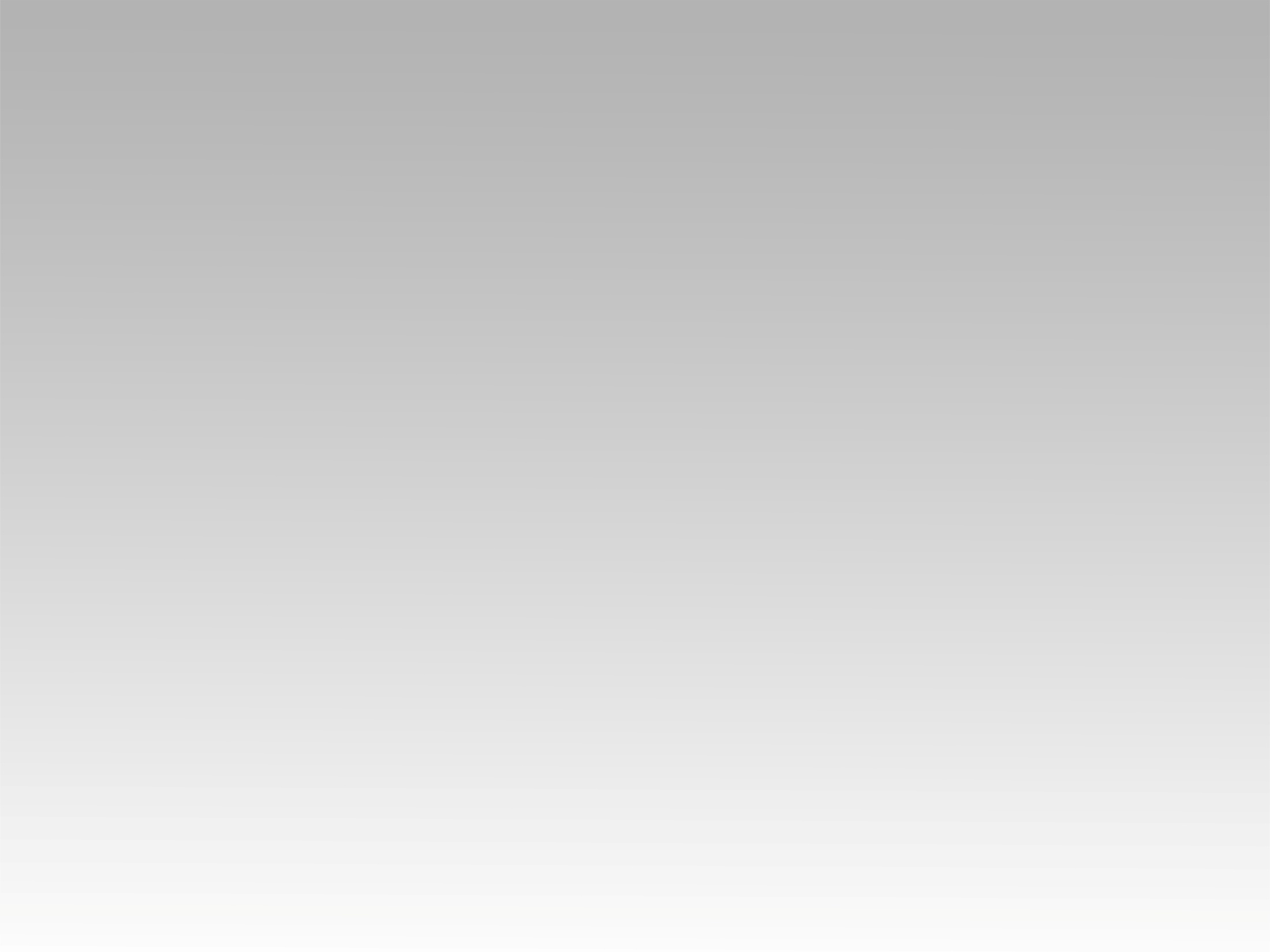 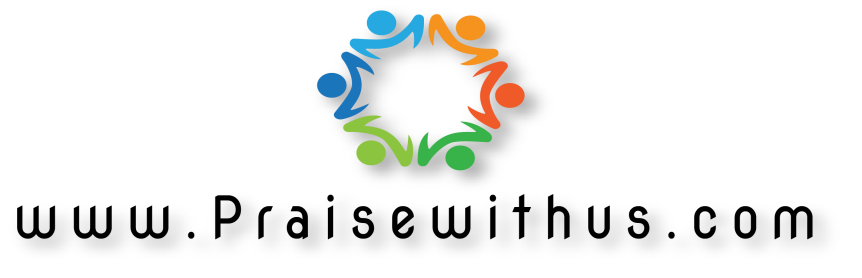